عن أسامة بن زيد: أن النبي صلى الله عليه وسلم ذكر الطاعون فقال: «بقية رجز أو عذاب أرسل على طائفة من بني إسرائيل، فإذا وقع بأرض وأنتم بها فلا تخرجوا منها، وإذا وقع بأرض ولستم بها فلا تهبطوا عليها» Yersinia pestisHLS Module2022-2023
Dr. Mohammad Odaibat
Mutah university 
Faculty of Medicine
General Goal: To know the
Cause of plague
Most common modes of transmission
Major manifestations
Major complications of this disease

The student should be able to:
Identify the cause of this disease (hint: safety pin appearance).
Identify what type of pathogen this bacterium is [ex. extracellular, intracellular (what cell does it dwell in)].
Tell the risk groups and how to avoid getting infected with this pathogen
History
There have been three major pandemics of the plague.
Mid 6th century, mid 14th century, early 20th century
The most well known plague pandemic was in the mid 14th century in Europe known as the Black Death
The plague came from Asia and spread through Europe. 
It killed more than half of the population. 
People didn’t understand how the plague worked which allowed it to spread .
[Speaker Notes: The first recorded pandemic (6th), the Justinian Plague, was named after the 6th century Byzantine emperor Justinian I. The Justinian Plague began in 541 AD and was followed by frequent outbreaks over the next two hundred years that eventually killed over 25 million people (Rosen, 2007) and affected much of the Mediterranean basin--virtually all of the known world at that time.

Third Pandemic is the designation of a major bubonic plague pandemic that began in Yunnanprovince in China in 1855.[1] This episode of bubonic plague spread to all inhabited continents, and ultimately killed more than 12 million people in India and China alone. According to the World Health Organization, the pandemic was considered active until 1959, when worldwide casualties dropped to 200 per year]
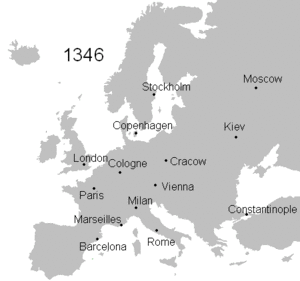 The most well known plague pandemic was in the mid 14th century in Europe known as the Black Death
[Speaker Notes: Third Pandemic is the designation of a major bubonic plague pandemic that began in Yunnanprovince in China in 1855.[1] This episode of bubonic plague spread to all inhabited continents, and ultimately killed more than 12 million people in India and China alone. According to the World Health Organization, the pandemic was considered active until 1959, when worldwide casualties dropped to 200 per year.]
Etiology
Plaque is caused by Yersinia pestis
Y. pestis Belongs to the Enterobacteriaceae
Staining pattern:
     - Gram-negative rods (0.5 - 0.8 x 1- 3 μm)
     - Giemsa stain:  Bipolar staining
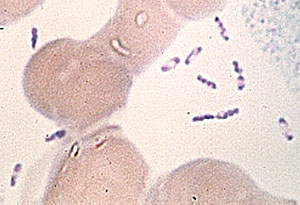 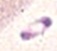 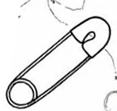 safety pin
[Speaker Notes: due to the ends of the bacterium taking up more stain than the center of the organism

 facultative intracellular parasites]
Infection cycle
Sylvatic  cycle:  means occurring in or affecting wild animals 
Enzootic: means Endemic in animals
Y. pestis infects animales and human in two cyles
The  sylvatic transmission cycle, also enzootic
The domestic" or "urban" cycle, in which the pathogen cycles between vectors and non-wild, urban, or domestic animals
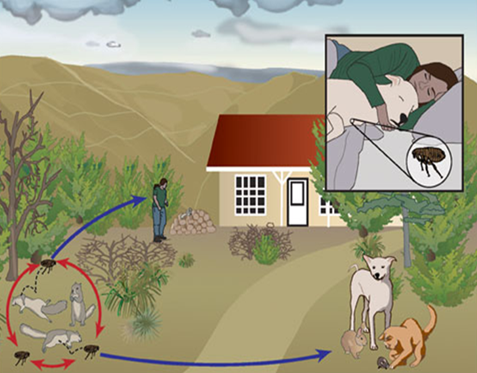 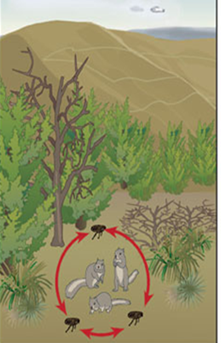 sylvatic transmission
Domestic" or "urban" cycle
[Speaker Notes: When Y. pestis bacteria enter the body through
a break in the skin after direct contact with the meat or blood of an infected animal (could happen, for example, when a hunter skins a carcass)
By breathing in droplets of Y. pestis bacteria if a person is in close contact with a human or animal with plague infection of the lungs (pneumonic plague)
From scratches or bites by infected domestic cats




The sylvatic cycle, also enzootic  (Endemic in animals )or sylvatic transmission cycle, is a portion of the natural transmission cycle of a pathogen. ('Sylvatic' means 'occurring in or affecting wild animals'.) The sylvatic cycle is the fraction of the pathogen population's lifespan spent cycling between wild animals and vectors. Humans are usually an incidental or dead-end host, infected by a vector. This is opposed to a "domestic" or "urban" cycle, in which the pathogen cycles between vectors and non-wild, urban, or domestic animals; humans may have differing infection rates from these cycles due to transmission efficiencies and environmental exposure levels.[1][2]
Examples of pathogens that contain a sylvatic cycle include trichinosis,[3] dengue viruses,[4] Yersinia pestis,[2] and Chagas disea

. pesis infects animales and human in two cyles
The sylvatic transmission cycle, also enzootic: The sylvatic cycle is the fraction of the pathogen population's lifespan spent cycling between wild animals and vectors. Humans are usually an incidental or dead-end host, infected by a vector. 

The domestic" or "urban" cycle, in which the pathogen cycles between vectors and non-wild, urban, or domestic animals]
sylvatic transmission cycle
Infection cycles
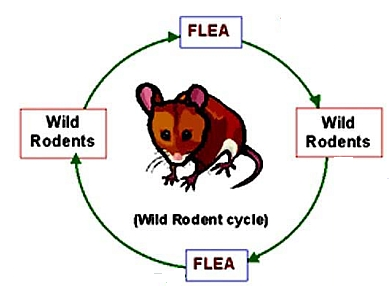 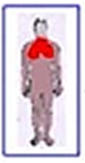 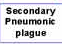 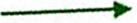 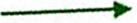 Person 
to 
person
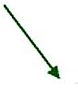 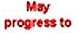 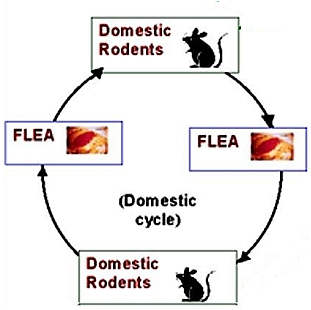 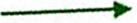 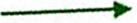 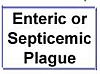 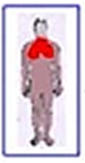 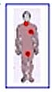 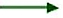 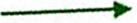 pneumonic plague
 epidemic
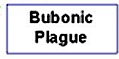 [Speaker Notes: Talk about the primary plaque which causes primary  pnumonic plaque]
Types of plague
Bubonic plague
Septicemic plague
Pneumonic plague
Summery
Bubonic plague
Flea bite
Phagocytosis
Lymph nodes
Secondary septicemic plague
Primary septicemic plague
Pneumonic plague
(Highly Infectious)
[Speaker Notes: Primary septicemic plague results from direct inoculation of the bacteria into the bloodstream, typically via the bite of an infected animal or flea or direct contact with infected tissues. Secondary septicemic plague occurs when there is progression of disease and dissemination of bacteria following bubonic presentation.Septicemic plague has sudden onset and rapid progression (with an incubation period of 1-6 days) causing fever, chills, weakness, abdominal pain, shock, and bleeding underneath the skin or other organs and may result in disseminated intravascular coagulation (DIC), necrosis of small vessels, and purpura. Acral regions such as the fingers, toes, and nose may become gangrenous, hence the term "black death." Alone, septicemic plague is rarely transmissible human to human but may become transmissible if the disease reaches the pneumonic stage or is associated with buboes.It is important to recognize that the initial symptomatology is nonspecific and commonly seen in many types of severe bacterial sepsis, so the clinician must have a high index of suspicion based on endemic locations, recent travel, and close contact with rodents or domestic animals that have recently become sick. Indeed, early diagnosis in the Emergency Department for an incident may be difficult. Unless the link to exposure is readily apparent, most cases will be diagnosed after admission based on culture data (sputum or blood), but if the outbreak is intentional and patients with plague have been identified in the community, all patients presenting with sepsis should be considered to have plague unless an alternate diagnosis is found. Human-to-human transmission is possible in secondary septicemia due to pneumonic plague, so if septicemic plague is suspected, appropriate infection control practices must be rapidly implemented. Control measures and personal protective equipment for health care workers should be geared toward droplet / contact transmission at a minimum. Consult your infection control experts to determine whether additional protection is warranted.Concern for bioterrorism should also be triggered if multiple patients arrive with similar symptoms, especially when urban-dwelling persons without any identified exposure become ill. Rapid patient isolation, use of personal protective equipment for health care workers, antibiotic delivery, and notification of public health professionals are essential preliminary steps when the disease is suspected. The clinician should have a low threshold to activate the hospital incident command system and notify public health authorities.]
Pathogenesis
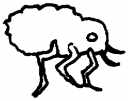 Blood with bacteria
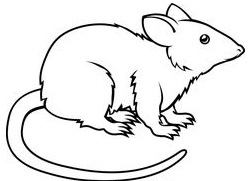 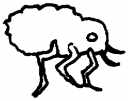 Free blood meal
Take a blood meal 
from huamn after
regurgitation
The macrophages are unable to kill Y. pestis
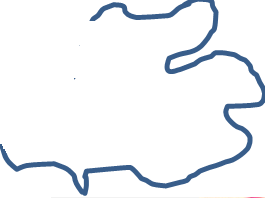 Bubonic
plaque
spread to the draining lymph
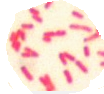 Macrphage  damage
Pathogenesis
Bubonic plague : the Y. pestis quickly spread to the draining lymph nodes, which become hot, swollen, tender, and hemorrhagic. This gives rise to the characteristic black buboes responsible for the name of this disease (Bubonic plaque).
Bubo in pathology means  a tender, enlarged, and inflamed lymph node, particularly in the axilla or groin, resulting from absorption of infective  material
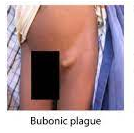 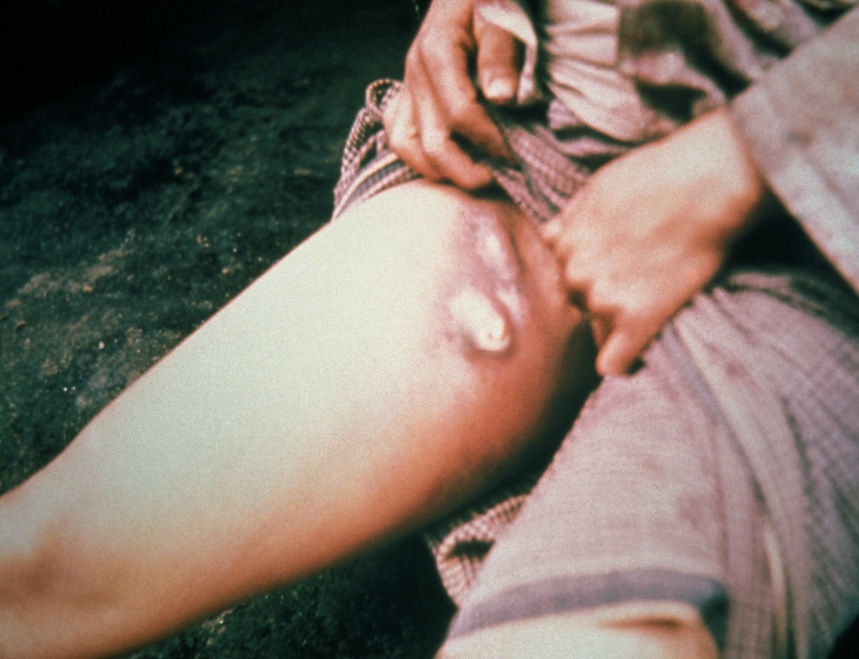 Bubonic plaque
[Speaker Notes: The organisms then kill the macrophage and are released into the extracellular environment, where they resist phagocytosis (YopH and YopE; Yersinia outer membrane protein) by the polymorphs]
Pathogenesis
Incubation period of 1-3 days (pneumonic) or 2-6 days (bubonic). 
Complications: The most common complication of bubonic and septicemic plague is disseminated intravascular coagulation (DIC), pneumonia and meningitis. 
Mortality rates for treated individuals range from 1 to 15 % for bubonic plague to 40 % for septicemic plague, and 50% for pneumonic plague
Without treatment, fatality rates: up to 90% for bubonic plague,  100% for septicemic or pneumonic plague.
[Speaker Notes: Septicemia with regional lymph node involvement (85-90% of the cases) 
Septicemia without lymph node involvement (primary septicemic plague, 10-15% of the cases); depends on level of lymph node inflammatory response.]
Manifestations
General malaise 
High fever (hyperpyrexia) 
Pain or tenderness at the regional lymph nodes, which may enlarge (buboes). 
Septicemia 
DIC 
Convulsions 
Shock 
Diffuse, hemorrhagic changes in the skin plus cyanosis from the necrotizing pneumonia produce the dark skin at the extremities giving rise to the term "black death“.
Symptomes
Bubonic plague
Patients develop sudden onset of fever, headache, chills, and weakness and one or more swollen, tender and painful lymph nodes (called buboes).
The bacteria multiply in the lymph node closest to where the bacteria entered the human body.
If not treated, the bacteria can spread to other parts of the body.
Symptomes
Septicemic plague:
Patients develop fever, chills, extreme weakness, abdominal pain, possibly bleeding into the skin and other organs, and shock.
Skin and other tissues may turn black and die, especially on fingers, toes, and the nose.
Symptomes
3. Pneumonic plague:
Patients develop fever, headache, weakness, and a rapidly developing pneumonia with shortness of breath, chest pain, cough, and sometimes bloody or watery mucous, cyanosis, respiratory failure and shock.
The only form of plague that can be spread from person to person (by infectious droplets).
Plague is a serious illness. If you are experiencing symptoms like those listed here, seek immediate medical attention. Prompt treatment with the correct medications is critical to prevent complications or death
[Speaker Notes: The function of hemoglobin is the transport of oxygen to the tissues from the lungs. When oxygen is associated with the molecule it is termed oxyhemoglobin (OHb), whilst in the absence of oxygen it is termed deoxyhemoglobin or reduced hemoglobin (RHb).]
Symptomes
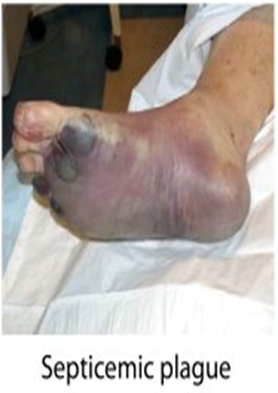 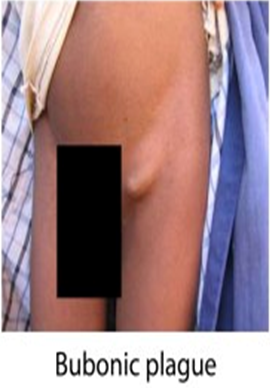 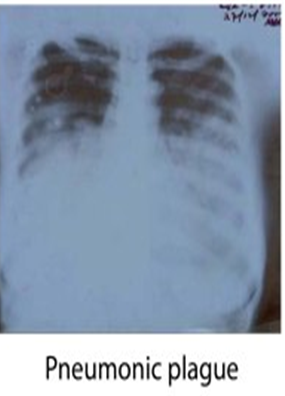 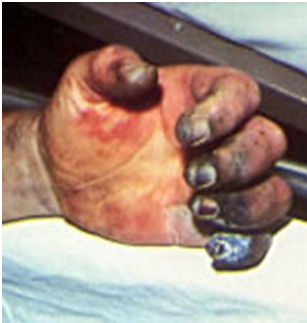 Virulence factors
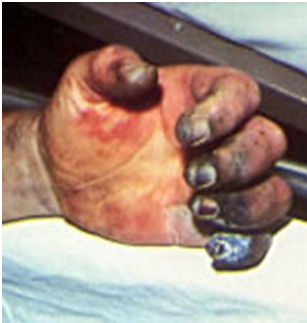 Why bleeding under skin (black discoloration)?
cause disseminated intravascular coagulation (DIC)
Bacterial
endotoxins
Endothelial
damage
Stimuating blood 
coagulation
tiny clots throughout the body and possibly ischaemic necrosis (tissue death due to lack of circulation/perfusion to that tissue) from the clots.
(DIC), causing
Depletion of the body's clotting resources, so that it can no longer control bleeding. Consequently, there is bleeding into the skin and other organs, which can cause red and/or black patchy rash and hemoptysis/hematemesis
[Speaker Notes: Septicemic plague
Lymphatics ultimately drain into the bloodstream, so the plague bacteria may enter the blood and travel to almost any part of the body. In septicemic plague, bacterial endotoxins cause disseminated intravascular coagulation (DIC), causing tiny clots throughout the body and possibly ischaemic necrosis (tissue death due to lack of circulation/perfusion to that tissue) from the clots. DIC results in depletion of the body's clotting resources, so that it can no longer control bleeding. Consequently, there is bleeding into the skin and other organs, which can cause red and/or black patchy rash and hemoptysis/hematemesis (coughing up/ vomiting of blood). There are bumps on the skin that look somewhat like insect bites; these are usually red, and sometimes white in the center. Untreated, septicemic plague is usually fatal. Early treatment with antibiotics reduces the mortality rate to between 4 and 15 percent.[5][6][7] People who die from this form of plague often die on the same day symptoms first appear.]
Types of plague
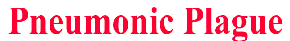 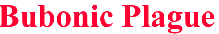 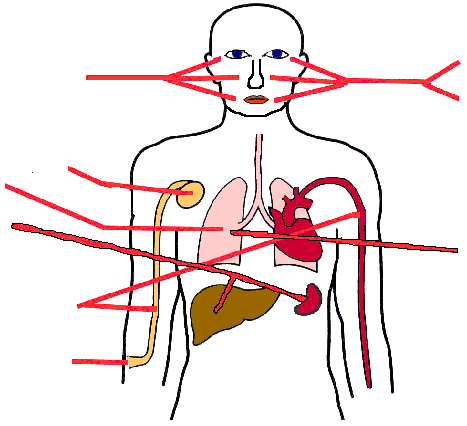 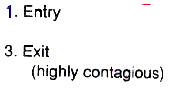 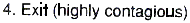 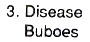 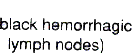 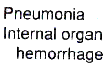 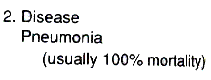 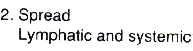 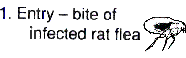 Diagnosis
It is important to recognize that the initial symptomatology is nonspecific and commonly seen in many types of severe bacterial sepsis, so the clinician must have a high index of suspicion based on endemic locations, recent travel, and close contact with rodents or domestic animals that have recently become sick. 
Indeed, early diagnosis in the Emergency Department for an incident may be difficult. 
Most cases will be diagnosed after admission based on culture data (sputum or blood), but if the outbreak is intentional and patients with plague have been identified in the community, all patients presenting with sepsis should be considered to have plague unless an alternate diagnosis is found
Diagnosis
Acceptable Specimen Types .
Bronchial wash/tracheal aspirate (≥ 1 ml) 
Whole blood
Aspirate or biopsy of liver, spleen, bone marrow, lung, or bubo.
Diagnosis
Smears typically show the bacillus to have a bipolar or "safety pin" appearance in Giemsa staining.
fluorescent antibody microscopy. 
Y. pestis has longer generation time (1.25 hours) thus require longer incubation times for optimal growth
[Speaker Notes: Cultures grow slower (1.25 hours/generation time) than other bacteria and thus require longer incubation times for optimal growth]
Case
Pateint
A 45-year-old, previously healthy presented with a 2-day history of increasing fever, myalgia, rigors, headache, and weakness.
History
The patient had a history of camping and sleeping on the ground. The patient had no history of rodent exposure or receipt of insect bites.
Physical examination revealed an acutely ill man with
lymphadenopathy, and pneumonia were not present.
He had acrocyanosis, severe muscle pain, and a purpuric rash with evolving gangrene of the extremities. In the following days, he had progressive gangrene of the ﬁngers, toes, ears, and nose. 
Vital sings:
Diagnosis
Smears of the patient’s peripheral blood sample were sent promptly to the lab where direct ﬂuorescent antibody stains of the organism were found to be positive for Y. pestis.
This ﬁnding was subsequently conﬁrmed by the  increased Ab to Y. pestis
Prevention
Reduce rodent habitat around your home
 Remove possible rodent food supplies.
Wear gloves if you are handling or skinning potentially infected animals to prevent contact between your skin and the plague bacteria. 
Use repellent if you think you could be exposed to rodent fleas during activities such as camping, hiking, or working outdoors. Repellent can be applied to the skin as well as clothing .
Keep fleas off of your pets by applying flea control products. If your pet becomes sick, seek care from a veterinarian as soon as possible.
Do not allow dogs or cats that travel free in endemic areas to sleep on your bed.
[Speaker Notes: Note: A plague vaccine is no longer available in the United States. New plague vaccines are in development but are not expected to be commercially available in the immediate future.]
Good Luck
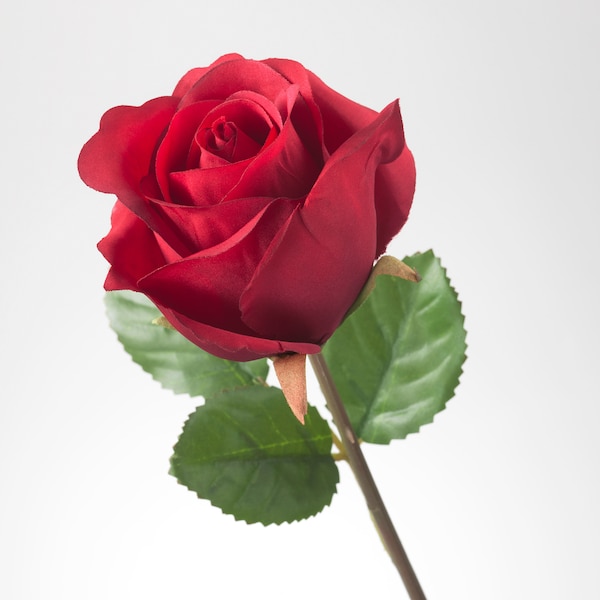